সবাইকে শুভেচ্ছা
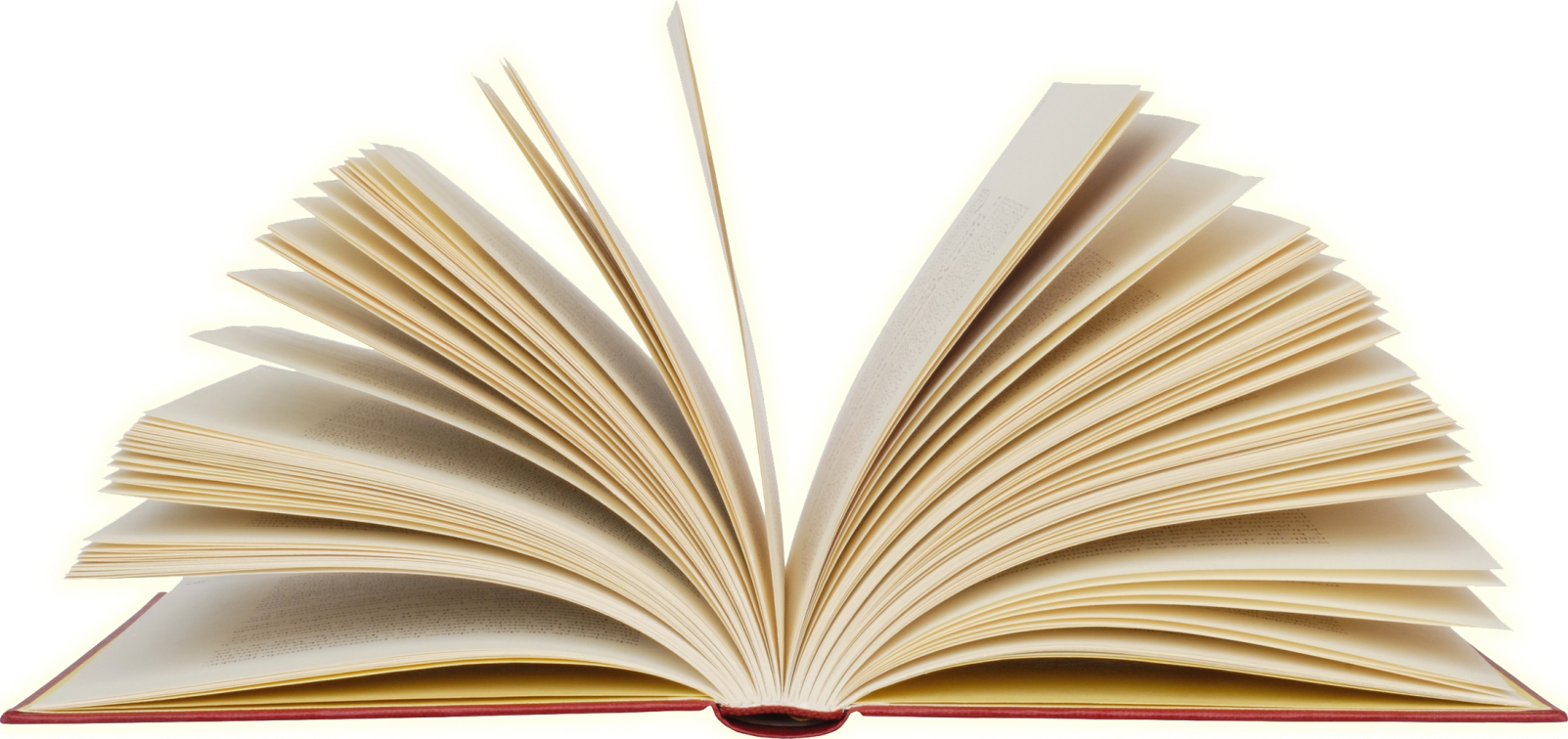 নির্মাণ ও সম্পাদনা:
আহমদ মাহফুজ মাহবুব
সিনিয়র  প্রভাষক (প্রাণিবিজ্ঞান)
জীববিজ্ঞান বিভাগ  
ক্যামব্রিয়ান   স্কুল অ্যান্ড  কলেজ , ঢাকা
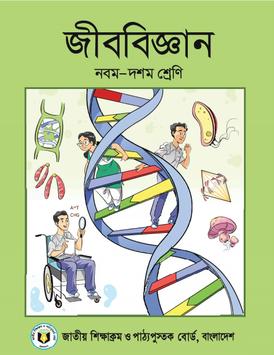 শ্রেণি: নবম-দশম 
বিষয়: জীববিজ্ঞান
অধ্যায়-দ্বিতীয় (জীব কোষ ও টিস্যু) 
ক্লাস-৯
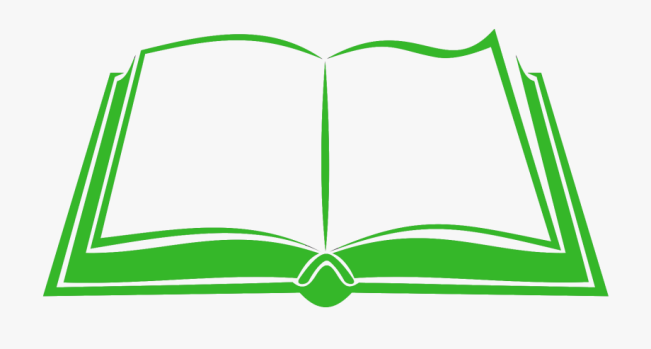 শিখনফল
এ পাঠ শেষে শিক্ষার্থীরা---
সৃজনশীল প্রশ্নের উত্তর বলতে ও লিখতে  পারবে।
অধ্যায়- দ্বিতীয় (জীবকোষ ও টিস্যু)
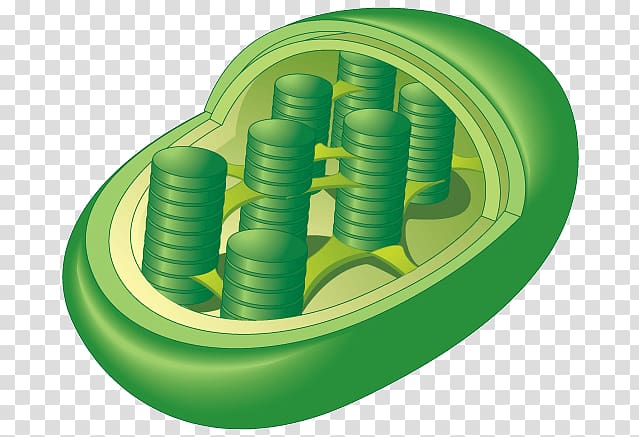 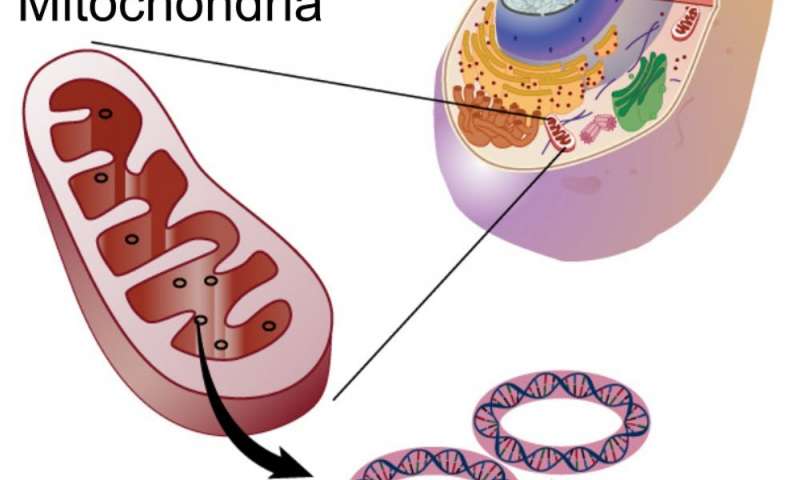 ১। নিচের উদ্দীপকটি পড় এবং প্রশ্নগুলোর উত্তর দাও:
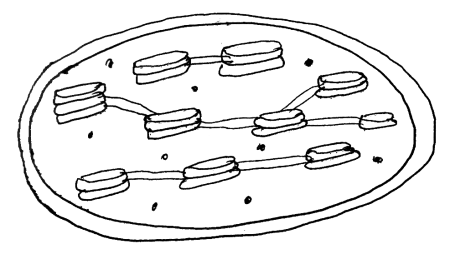 ক) ক্রোমোসোম কাকে বলে?								১
খ) মাইটোকন্ড্রিয়া কে কোষের শক্তিঘর বলা হয়য় কেন?				২
গ) উদ্দীপকের চিত্রটির চিহ্নিত চিত্র অংকন কর।					৩
ঘ) উদ্দীপকের চিত্রটির কাজ  বিশ্লেষণ কর।						৪
২। নিচের উদ্দীপকটি পড় এবং প্রশ্নগুলোর উত্তর দাও:
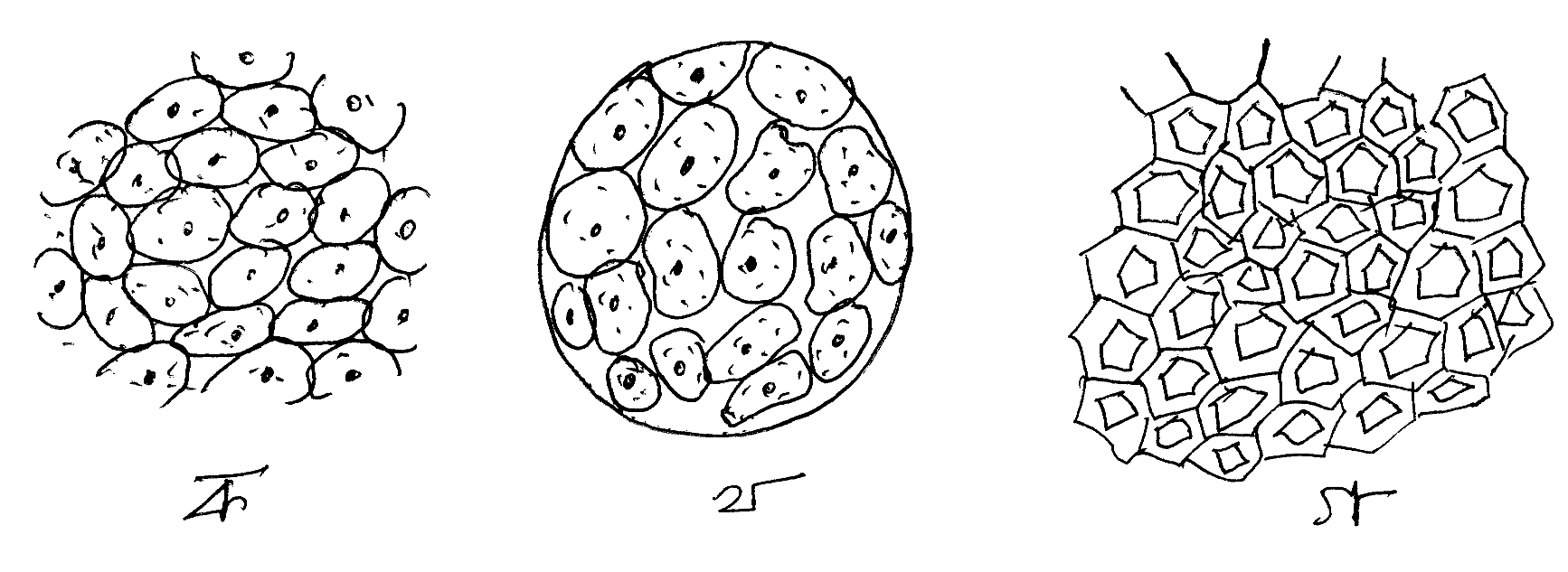 ক. ট্রাকিড কোথায় দেখা যায়?						১
	খ. মাইটোকন্ড্রিয়াকে কোষের পাওয়ার হাউস বলা হয় কেন?		২
	গ. উদ্দীপকের ‘ক’ চিত্রটির গঠন বর্ণনা কর।  				৩
	ঘ. উদ্দীপকের ‘খ’ ও ‘গ’ এর মধ্যে বৈসাদৃশ্যগুলো উল্লেখ কর। 	৪
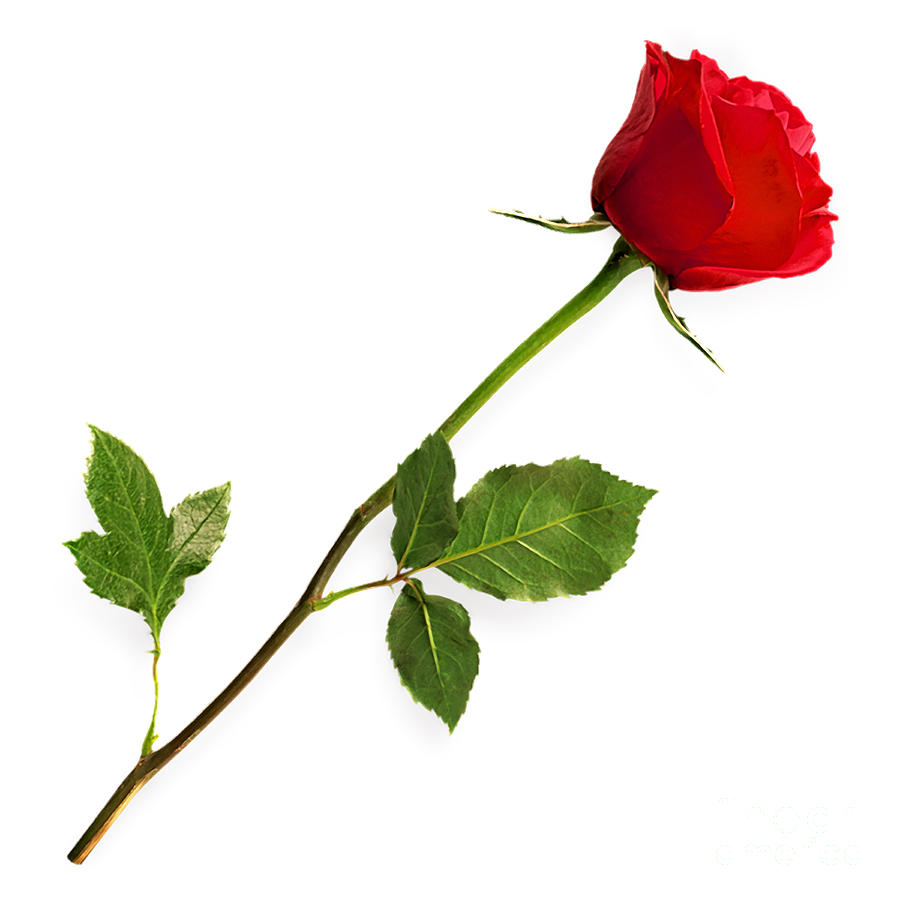 ধন্যবাদ